交换机常见问题排查介绍
学习完本课程，您应该能够：
熟悉交换机问题处理“八问”
熟悉常用的故障排查手段
熟悉常见故障的排查案例
掌握基本维护命令
交换机问题处理“八问”
01
系统资源故障处理方法
02
转发异常问题处理方法
03
其他常见故障处理方法
04
常用基本维护命令
05
交换机问题处理“八问”
现实问题
      当我们从客户那里接到一个故障时，我们的工程师根据现象让客户收集一堆信息，然后代理商、一线、二线用服、研发产品、研发平台一级一级的反复咨询与确认，天天经历这样的场景。几乎每个故障我们都要经过多个层级的人处理，信息的交流占据了每个人大部分的时间，反复的收集信息与确认问题现象也会让客户不厌其烦，索性客户直接重启设备算了。
      我们该如何减少这些环节无谓的损耗，增强服务的专业性？本文或许可以给您一些思考。
交换机问题处理“八问”
问题处理第一问：什么业务有问题
      在网络设备上承载的业务是多种多样的，而并不是所有的客户有具备根据业务部门反馈的故障，就能说出是什么类型的网络问题。这就需要详细询问客户遇到的问题，来推测可能和网络设备的哪些应用有关。
      网络设备只不过是一个管道，并不关心承载的业务是搜索，还是云盘，网上商城等，网络设备只关心是什么网络协议出了问题。比如说是浏览网页（http协议）不可以，还是FTP下载不行，是PORTAL认证有问题，还是路由没生效？通过一系列的咨询，迅速掌握到客户的业务和网络设备的什么功能有关系。
交换机问题处理“八问”
问题处理第二问：故障现象是什么       
      知道了是什么业务有问题，就基本知道和网络哪部分有关。比如最长见的就是某些网络链路不通。由于网络链路不通，导致了客户业务系统出现了各种各样的异常表现。我们需要再了解，是延迟大，还是丢包；是丢包还是彻底不通；是部分地址不通，还是全网不通；具体是从哪个地址到哪个地址网络互访有问题。
      这时PING，TRACERT就派上用场了，不过注意有时网络中有防火墙或者设备没有使能TTL报文上CPU，会导致PING，TRACERT不通，避免这个对分析问题造成误导。
交换机问题处理“八问”
问题处理第三问：与哪个设备有关
     数据中心里的网络设备成千上万，当明确了故障现象时，还要迅速找到故障设备。
     这时“流量统计，镜像，抓包”三大招就派上用场了。通过这些日常手段，结合业务测试或PING测试，就可以找到故障设备，这个过程决不能省，而且还要确保统计的结果准确无误。
交换机问题处理“八问”
问题处理第四问：客户操作过设备？
     有人做过统计，发现数据中心里出现的故障，70％是人为操作故障。每年运营商封网，或者节假日放假，大家会发现网上问题一下子少了很多，即使出现的也多是硬件故障。
     由于每个人对各个设备，网络协议的理解程度不同，在做网络变更或者部署新的应用时，往往是故障的高发期，所以不要放过客户操作的任何细节，尤其很多时候客户认为自己的操作与故障毫无关系或者害怕担责，就不去提。请仔细检查设备的log，history Command信息。
交换机问题处理“八问”
问题处理第五问：做过哪些排查？
     当遇到PING不通时，试着将ARP/MAC静态绑定下，看什么结果；当遇到PBR不生效时，试着调整下PBR的配置，看什么结果；当遇到下载慢时，试着换台PC试试，看什么结果… …，通过各种排查测试将故障现象再细化。
      这时要对网络设备的基本操作和配置要掌握，平时多翻翻操作手册和命令手册以及维护手册，日后就会派上用场。
交换机问题处理“八问”
问题处理第六问：操作记录呢？
     人会记错，但设备不会记错。在任何时候操作设备时，都要留下操作记录，留日后自己分析，或者作为说明问题的证据。空口无凭，很难说服任何人，所以不仅要自己养成记录的好习惯，也要让客户养成记录操作记录的好习惯。
交换机问题处理“八问”
问题处理第七问：故障诊断呢？
     很多时候客户急于恢复业务，要重启设备或者不再配合测试，这样留给我们定位的时间很少，此时一定要采集故障时的DIAG信息。DIAG信息里包含了这台设备运行状态的各种参数，是产品经历过多年网上问题洗礼总结的关键信息，所以通过DIAG往往能准确定位出80％网上问题。
      除了DIAG，还有”LOGFILE，DIAG-MSG，DIAG-FILE”都要收集，而且DIAG信息最好有故障时和正常时两份。
交换机问题处理“八问”
问题处理第八问：用神器扫过诊断了么？
     用神器扫过故障诊断么？查过公司发布的预警、公告，还有版本/补丁说明书，特性手册，案例库的技术文档，还有操作手册中标注的使用注意事项？     
    如果没法定位或无法确认，最后，将故障时间点，详细故障现象，DIAG，LOGFILE，DIAG-FILE，流统信息，操作记录等，有了这些详细信息，问题也许很快能找到答案，否则就要花费大量的时间去交流，影响处理效率。
交换机问题处理“八问”
01
系统资源故障处理方法
02
转发异常问题处理方法
03
其他常见故障处理方法
04
常用基本维护命令
05
系统资源故障处理方法
系统资源故障章节包括：
CPU占用率异常
内存占用率异常
单板异常故障
电源异常故障
风扇异常故障
环境温度异常
CPU占用率异常-定位思路
STEP 1 ：确认哪个任务占用CPU高
[H3C-probe]display process cpu slot 1
      CPU utilization in 5 secs: 53.8%; 1 min: 53.9%; 5 mins: 54.0%
       JID      5Sec      1Min      5Min    Name
       132      0.0%      0.0%      0.0%    [L2X0]
       137      1.4%      1.4%      1.4%    [bLK0]
       146      0.0%      0.0%      0.0%     [FMCK]
       185      11.4%    11.4%    11.4%   [bRX1]
       186      15.7%    15.2%    16.3%   [bRX2]
       246      0.0%      0.0%      0.0%    syslogd
       307      0.0%      0.0%      0.0%    stpd
[Speaker Notes: L2X0/L2X1：地址同步任务unit0/unit1，从硬件地址表里边读取地址的。
bLK0/bLK1  端口link状态扫描任务unit0/unit1
FMCK：实时检测是哪种光模块插入。
Brx1 : CPU收包的。]
CPU占用率异常-定位思路
STEP 2：根据任务进一步确认诱发CPU高的原因
结合其他手段、查看交换机上非正常的信息。常见的情况：
不断收到STP TC报文；
CPU报文非常多，可能有攻击报文的情况；
配置超规格等。
查看占用CPU时间长任务的调用栈反馈给开发（最后采用的方法）
[H3C]display process name process_name
[H3C-probe]follow process JID
CPU占用率异常-查看CPU报文统计的方法
STEP 1：查看上CPU报文统计数据
[H3C-probe]debug rxtx show slot 1 chip 0
      ....
      P01_rx=0           P02_rx=0           P03_rx=0           P04_rx=0          
      P05_rx=0           P06_rx=0           P07_rx=0           P08_rx=0          
      P09_rx=0           P10_rx=0           P11_rx=1606466     P12_rx=0          
      ….
      P49_rx=0           P50_rx=0           P51_rx=0           P52_rx=0          
      P53_rx=0 

  说明：PXX为端口信息是芯片端口号，可以通过debug port map slot 1查看芯片端口对应的面板端口号。
CPU占用率异常-查看CPU报文统计的方法
STEP 2：查看上CPU协议报文软件CAR统计数据
[H3C-probe]debug rxtx softcar show slot 2
        ID  Type         RcvPps   Rcv_All  DisPkt_All Pps  Dyn Swi Hash ACLmax
        0   ROOT            0        0          0          1000       S   On  SMAC 0
        1   ISIS                0        0          0          200         D   On  SMAC 8
        2   ESIS               0        0          0          100         S   On  SMAC 8
        3   CLNP             0        0          0          100         S   On  SMAC 8
        4   VRRP             0        0          0          300         S   On  SMAC 8
        ...
        29  ARP              0      6512         0          2000       S   On  SMAC 8
        30  ARP_REPLY           0      1520       0          2000       S   On  SMAC 8
CPU占用率异常-查看CPU报文统计的方法
STEP 3：按条件查看上CPU报文的统计数据
[H3C-probe]debug rxtx catch by ? 
          dip     Dest IP
         dmac    Dest packet mac
         etype   Packet type
         sip     Source IP
         smac    Source packet mac
         …
         [H3C-probe]debug rxtx catch by sip slot 1
         [H3C-probe]debug rxtx catch end slot 1
         The Catch Result of sip is :
         100.1.1.14 -------- 21 
         100.1.1.10 -------- 20 
         说明：这里只举例了按照源IP统计，其他方式可按照实际情况操作。
CPU占用率异常-查看上CPU报文的方法
STEP 1：设定过滤报文的规则
[H3C-probe]display rxtx dest_mac 0180-c200-0000
说明：可以设定很多过滤条件，命令行里边有帮助，例如：Broadcast，cos，dest_mac， dip，etype，iptype，port，reason，receive，sip ，send ，source_mac，vlan ...
CPU占用率异常-查看上CPU报文的方法
STEP 2：打印并查看上送CPU报文内容
[H3C-probe]debug rxtx -c 100 pkt 1
*Jul 29 13:49:23:857 2019 H3C DRVPLAT/7/RxTxDebug: Slot=1; 
DPP Rx: unit=0, rcpu=N, fwd_type=trap, trap=Y[code=231(user_defined_4)/qualifier=0], snoop=N[cmd=-], sys_port=0x08ff(mod=144/port=16), hdr_size=28, pkt_size=85, tc=2, cos=1, fwd_code=7, rif=20, ac=0
 -----------------------------------------------------
 0000  01 80 c2 00 00 0e 00 0f e2 5b 18 c9 81 00 00 01 
 ….
[H3C-probe]debug rxtx [-c <num>] [-s <length>] pkt  slot <slot_num>参数说明：
 -c <num>：显示报文的个数，缺省10个；
 -s <length>：显示报文的长度，缺省64字节；
 pkt <slot_num>：具体的slot号。
CPU占用率异常-Debug报文转换抓包的方法
STEP 1：截取debug报文内容，并保存为txt文本
[H3C-probe]debug rxtx -c 100 pkt 1
*Jul 29 13:49:23:857 2019 H3C DRVPLAT/7/RxTxDebug: Slot=1; 
DPP Rx: unit=0, rcpu=N, fwd_type=trap, trap=Y[code=231(user_defined_4)/qualifier=0], snoop=N[cmd=-], sys_port=0x08ff(mod=144/port=16), hdr_size=28, pkt_size=85, tc=2, cos=1, fwd_code=7, rif=20, ac=0
 -----------------------------------------------------
 0000  00 23 89 28 74 b5 00 0f e2 41 94 e4 81 00 00 01 
 0010  08 00 45 c0 00 43 8b da 00 00 ff 06 2b 0f 01 01 
 0020  01 09 01 01 01 01 00 17 0b 6c da 7f 53 40 f2 11 
 0030  fd b9 50 18 80 00 8f 7b 00 00 0a 0d 20 44 65 62
CPU占用率异常-Debug报文转换抓包的方法
STEP 2：利用Wireshark进行文本转换
利用Wireshark的text2pcap.exe 命令将文本转成抓包文件





利用Wireshark的“从HEX转储导入”将文本转成抓包文件：打开Wireshark软件，
      点击“文件”->“从HEX转储导入”导入上述文本即可。
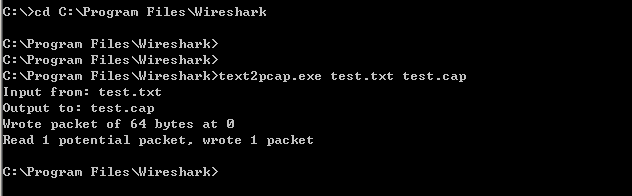 CPU占用率异常-常见CPU说明
系统资源故障处理方法
系统资源故障包括：
CPU占用率异常
内存占用率异常
单板异常故障
电源异常故障
风扇异常故障
环境温度异常
内存占用率异常-定位思路
STEP 1：使用display memory slot [slot id]命令查看各个单板内存信息。如果单板内存占用率高于80％，可能存在内存异常问题。内存占用率过高会导致路由协议等出现异常。<H3C>display memory slot 1
	Memory statistics are measured in KB:
	Slot 1: 
                         Total        Used         Free       Shared   Buffers    Cached   FreeRatio
	Mem:       8149600   1402748   6746852         0       3236    256544       82.8%
	-/+ Buffers/Cache:   1142968   7006632
	Swap:            0         0         0
内存占用率异常-定位思路
STEP 2：多次使用display memory slot [slot id]命令，查看对应单板内存占用趋势信息。
如果对应内存占用率一直递增，且无上下波动，可能存在内存泄露等风险，需要继续收取信息，后续信息收集复杂度较高，不建议用服人员操作，所以请与研发联系；
如果业务允许的前提下，尽量不要重启设备；
注意：部分设备/单板内存较小，空载情况下，其内存占用率就在70%左右，比如部分S6800H1交换机（2G内存），S7500E交换机LSQM2TGS16SF3等单板（1G内存）
系统资源故障处理方法
系统资源故障章节包括：
CPU占用率异常
内存占用率异常
单板异常故障
电源异常故障
风扇异常故障
环境温度异常
单板异常故障
STEP1：查看单板状态，查看单板的使用状态是否为fault、absent或者off（可更换）。
<S10500>display device 
	Slot No. Brd Type             Brd Status  Subslot  Sft Ver            Patch Ver
	 0       LSUM1SUPD0           Master      0        S10500-7590P01     None      
	 1       NONE                 Absent      0        NONE               None      
	 2       LSUM1TGS48SG0        Normal      0        S10500-7590P01     None      
	 3       LSUM2TGS48SG0        Normal      0        S10500-7590P01     None      
	 4       LSUM2GT24PTSSE0      Normal      0        S10500-7590P01     None      
	 5       LSUM1TGS24EC0        Normal      0        S10500-7590P01     None      
	 6       NONE                 Absent      0        NONE               None      
	 7       LSU1FAB04D0          Normal      0        S10500-7590P01     None      
	 8       LSU1FAB04D0          Normal      0        S10500-7590P01     None      
	 9       NONE                 Absent      0        NONE               None

STEP2：当前机框、版本是否支持该单板，如果是主控板fault，需要检查是否与当前主用主控板版本一致。
单板异常故障
STEP3 ：将单板重新插板，利用故障主控板的面板console口或故障业务板的内部console口对单板做内存检测。
      Starting......//系统启动过程中在此时按 “Ctrl+t”
      RAMLine.....OK    
      RAMTest 256MByte ................OK  //此时显示“OK”
      说明内存没有问题，显示“ERROR”说明内存硬件故
      障需要返修
STEP4 ：将故障单板插到其他空闲槽位，或与
      其他单板替换测试。确认故障与单板相关还是与
      槽位相关。注意：部分交换机对于不同的单板存
      在槽位限制，比如S75E-X等，具体以配置指导
      为准。
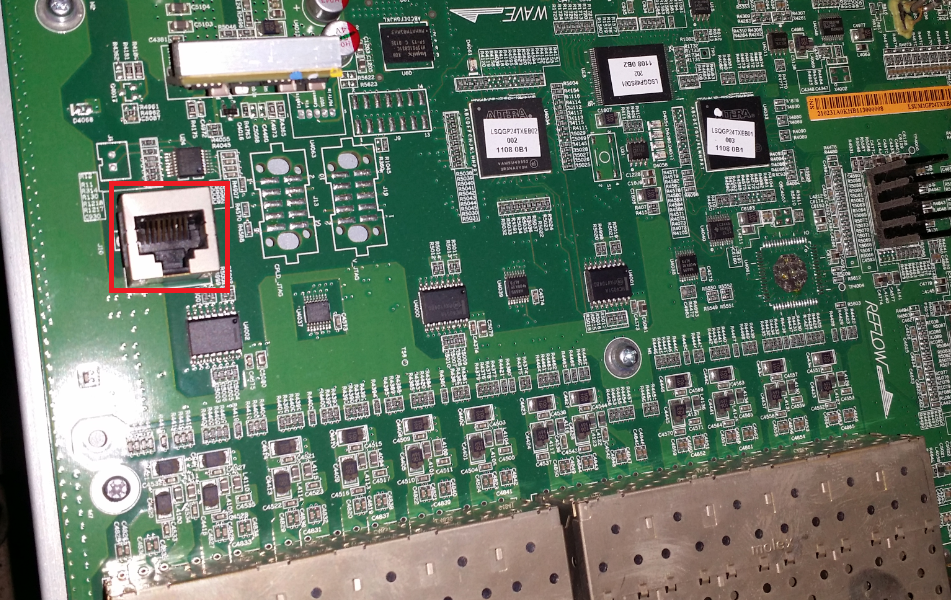 系统资源故障处理方法
系统资源故障包括：
CPU占用率异常
内存占用率异常
单板异常故障
电源异常故障
风扇异常故障
环境温度异常
电源异常故障
STEP1：查看电源状态，看是否存在fault、absent状态的电源模块在位。
<H3C>display power
 Input Power:  1161.0(W)
 PowerID  State  Mode   Current(A)  Voltage(V)  Power(W) FanDirection
 0        Normal AC     23.1        12.0        277.7    --
 1        Absent --     --          --          --       -- 

STEP2：如果存在Fault状态电源模块，表示该电源模块异常，无法供电。拔出该电源模块再次插入，使用display power看是否能恢复到正常状态。如果还不能恢复，更换外部电源插座孔和电源线处理。如果还无法恢复，更换电源模块。
STEP3：如果为absent状态，表示电源模块没有插入。需要检查是否有电源模块在位，如果在位，那么请检查模块是否插入牢固。
系统资源故障处理方法
系统资源故障章节包括：
CPU占用率异常
内存占用率异常
单板异常故障
电源异常故障
风扇异常故障
环境温度异常
风扇异常故障
STEP1：查看状态，查看风扇的使用状态是否为fault、absent。
<H3C>display fan
       Fan  1 State: fault
STEP2：如果为fault状态，表示该风扇可能故障，无法提供抽风功能
STEP3：插拔风扇框，或更换槽位测试，检查是否能恢复，如果不能恢复，需要更换该风扇框
STEP4：如果为absent状态，表示风扇框没有插入位。需要检查是否插到位。处理方法同fault状态。
系统资源故障处理方法
系统资源故障章节包括：
CPU占用率异常
内存占用率异常
单板异常故障
电源异常故障
风扇异常故障
环境温度异常
环境温度异常故障
Step1：查看温度状态，查看温度是否正常。
<H3C>display environment
System temperature information (degree centigrade):
 ----------------------------------------------------------------------
 Slot  Sensor    Temperature  Lower  Warning  Alarm  Shutdown
  0     hotspot 1 46           0      75       88     107 

Step2：检查风扇是否正常，详细参考风扇异常问题定位方法。如果为风扇异常，请按照风扇异常方法处理。
Step3：如果风扇正常，检查设备是否配置了防尘网。如果配置了防尘网需要检查防尘网是否洁净。清理防尘网后，看温度是否能恢复正常。
Step4：清洗防尘网无效或者设备没有配置防尘网，检查系统所在环境是否比较高？如果高，建议增加空调或者其它散热措施。
交换机问题处理“八问”
01
系统资源故障处理方法
02
转发异常问题处理方法
03
其他常见故障处理方法
04
常用基本维护命令
05
转发丢包问题定位流程
查看端口信息，确认是否存在错包或者流量打满情况
<H3C>display interface interface-type interface-number [ brief ] [ | { begin | exclude | include } regular-expression ]
<H3C>display interface Ten-GigabitEthernet 2/0/48
 Ten-GigabitEthernet2/0/48
 Current state: UP
 Line protocol state: UP
 IP packet frame type: Ethernet II, hardware address: 84d9-3123-a800
 …
 Last 5 second input: 0 packets/sec 100 bytes/sec 0%
 Last 5 second output: 2 packets/sec 216 bytes/sec 0%
 Input:  0 input errors, 0 runts, 0 giants, 0 throttles
         0 CRC, 0 frame, - overruns, 0 aborts
         - ignored, - parity errors
转发丢包问题定位流程
确认丢包设备位置
通过流统方式确认丢包位置
采用流镜像或者端口镜像报文对比方式
说明：部分DC设备已支持基于VXLAN内层报文的流统，比如S125X（入）、S6800（入）、S6900F（入）、S6850、S9850、S9820、S6890、S6820、S6920、S6860等，但园区的S7500E/S10500等暂不支持。
[H3C-acl-ipv4-adv-3000]rule 10 permit vxlan vxlan-id 427 inner-protocol icmp inner-source 69.0.0.200 0.0.0.0 inner-destination 70.0.0.200 0.0.0.0
参数说明：
vxlan-id：VXLAN ID，取值范围为0～16777215，vxlan-id标识VXLAN数据报文携带的VXLAN ID；
inner-protocol： 可以针对VXLAN内封装的报文类型进行匹配；
inner-source：可以针对VXLAN内封装的报文源地址进行匹配；
inner-destination：可以针对VXLAN内封装的报文目的地址进行匹配；
转发丢包问题定位流程
查看芯片丢包信息
[H3C-probe]bcm slot [slot] chip [chip] show/c/[port_num]
[H3C-probe]bcm slot 2 chip 0 show/c
TDBGC4.xe4       :                     3                  +3
TDBGC6.xe4       :                     3                  +3
...
PERQ_DROP_PKT_UC(2).ge4:                37,646              +2,794    
PERQ_DROP_PKT_UC(2).ge5:                 8,772                +650       
PERQ_DROP_PKT_UC(2).ge6:                 1,464                +285     
PERQ_DROP_PKT_UC(2).ge9:                 3,722                +659       
PERQ_DROP_PKT_UC(2).ge10:                 5,055              +1,335
转发丢包问题定位流程
流统举例
组网情况
VXLAN
AC口
AC口
3.3.3.3
4.4.4.4
S6800H3
S6800H3
S125X
2.2.2.2
1.1.1.1
TG1/0/5
TG1/0/4
TG1/0/6
TG1/0/2
TG1/0/3
TG1/0/1
S6800（R2609及之后版本，不支持出方向的VXLAN报文的流量统计）
TG1/0/1口
     入：rule 0 permit icmp source 1.1.1.1 0 destination 2.2.2.2 0 （packet-filter XXX inbound hardware-count） 
     出：rule 5 permit icmp source 2.2.2.2 0 destination 1.1.1.1 0 （packet-filter XXX outbound hardware-count）
 TG1/0/2口
     入：rule 0 permit vxlan vxlan-id 10 inner-protocol icmp inner-source 2.2.2.2 0 inner-destination 1.1.1.1 0.0.0.0（QOS）
     出：在TG1/0/1口入方向通过QOS匹配rule permit icmp source 1.1.1.1 0 destination 2.2.2.2 0对相应流进行remark动作    
         “remark qos-local-id 3”，然后在TG1/0/2口出方向通过QOS匹配qos-local-id为3的报文实现统计
[Speaker Notes: S6800 Outbound不支持直接统计Vxlan的内层报文头的IP信息,可以在入接口将报文打上local qos id，然后在出接口Outbound基于local qos id进行统计，判断设备是否发送报文丢弃。

其中，local qos id 使用的是VFP,VFP 不支持统计，所以remrak qos id 和accounting 的动作不能一起用，否则QOS会下发失败。

总结下，以后注意这些动作会使用VFP，不要和accounting packet一起下发在traffic behavior里：
1、nest top-most vlan
2、remark类：remark qos-local -id、remark customer-vlan-id 和remark service-vlan-id]
转发丢包问题定位流程
流统举例
组网情况
VXLAN
AC口
AC口
3.3.3.3
4.4.4.4
S6800H3
S6800H3
S125X
2.2.2.2
1.1.1.1
TG1/0/5
TG1/0/4
TG1/0/6
TG1/0/2
TG1/0/3
TG1/0/1
S125X（R1150及之后版本，不支持出方向的VXLAN报文的流量统计）
TG1/0/3口
     入：rule 0 permit vxlan vxlan-id 10 inner-protocol icmp inner-source 1.1.1.1 0 inner-destination 2.2.2.2 0（QOS）
     出： 在TG1/0/4口入方向通过QOS匹配rule permit vxlan vxlan-id 10 inner-protocol icmp inner-source 2.2.2.2 0 inner-
	           destination 1.1.1.1 0对相应流进行remark动作“remark qos-local-id 3”，然后在TG1/0/3口出方向通过QOS匹配qos-	             	            local-id为3的报文实现统计
TG1/0/4口
     与上述配置相同原理。
[Speaker Notes: S6800 Outbound不支持直接统计Vxlan的内层报文头的IP信息,可以在入接口将报文打上local qos id，然后在出接口Outbound基于local qos id进行统计，判断设备是否发送报文丢弃。

其中，local qos id 使用的是VFP,VFP 不支持统计，所以remrak qos id 和accounting 的动作不能一起用，否则QOS会下发失败。

总结下，以后注意这些动作会使用VFP，不要和accounting packet一起下发在traffic behavior里：
1、nest top-most vlan
2、remark类：remark qos-local -id、remark customer-vlan-id 和remark service-vlan-id]
交换机问题处理“八问”
01
系统资源故障处理方法
02
转发异常问题处理方法
03
其他常见故障处理方法
04
常用基本维护命令
05
ACL超规格问题
ACL超规格问题
故障描述
某局点变更时，使用S6800H1设备替换思科旧设备后，设备提示ACL资源不足：
PFILTER/3/PFILTER_IF_NO_RES，acl resource is insufficient.
相关配置
已下发的包过滤策略
rule 30   permit udp  source 10.7.31.11 0 destination 110.5.33.11 0 destination-port gt 16384
rule 35   permit udp  source 10.7.31.11 0 destination 110.5.32.0 0.0.0.255 destination-port gt 16384
rule 45   permit tcp  source 10.7.3.57 0 destination 110.5.10.117 0 destination-port range 49152 65535
....
下发失败的包过滤策略
rule 1225 permit udp  source 10.7.33.11 0 destination 110.5.31.11 0 destination-port gt 6000 
rule 1230 permit tcp  source 10.7.3.56 0 destination 110.5.10.117 0 destination-port range 49152 65535  
rule 1235 permit tcp  source 10.7.3.55 0 destination 110.5.10.117 0 destination-port range 49152 65535  
rule 1240 permit tcp  source 10.7.3.54 0 destination 110.5.10.117 0 destination-port range 49152 65535 
...
ACL超规格问题
ACL超规格问题
问题分析
对应芯片共12个IFP ACL Slice，8-11号Slice为系统预留Slice，故而可用的Slice为0-7。现场packet filter类型的ACL已经了6个slice，且为double模式 。这6个slice理论上可以提供2048+1024+1024=4096个entry，而现场已经使用了3977个entry，加上已经被PBR类型的ACL占用的1个slice，故而可供double模式的packet filter使用的entry只有119条。因现场在多个vlan interface inbound方向下发了存在上百条且携带GT/RANGE参数的rule的包过滤策略，导致超规格，故而提示资源不足。
TD2+ 芯片规格， 每个slice的entry ：
{2048, ,},   /* 0*/
{2048, },   /* 1 */
{2048, },   /* 2 */
{2048, },   /* 3 */
{1024, },   /* 4 */
{1024, ,},   /* 5 */
{1024, ,},   /* 6 */
{1024, ,},   /* 7 */
{1024, ,},   /* 8 */
{1024, ,},   /* 9 */
{1024, },   /* 10 */
{1024, ,},   /* 11 */
[H3C-probe]debug qacl show acl-resc slot 2 chip 0
  Pri  7, Group  3,usedEntries 130,mode Single, physlice 3/
  =========================================
    acl type                   usedEntries[130] 
  =========================================
    [111]Policy Based Routing V4        130 
  =====================================
-------------------------------------------------------------------------
  Pri  8, Group  2,usedEntries 3977,mode Double, physlice 0/1/4/5/6/7/
  =========================================
    acl type                   usedEntries[3977] 
  =========================================
    [96 ]PktFilter IP on VRF         3977
ACL超规格问题
ACL超规格问题
解决方案
1、优化ACL规则，删减掉带gt和 range 的ACL条目，使包过滤占用模式变成single；
2、改成全局MQC上下发，但是全局这种方案存在同时匹配L2/L3的潜在问题。
3、使用9850设备替换，基于interface vlan的share mode，可以共享一份资源。
-------------------------------------------------------------------------
  Pri 123, Group 10,usedEntries 462,mode Double, physlice 3/4/
  =========================================
    acl type                   usedEntries[462]
  =========================================
    [96 ]PktFilter IP on VRF         462
  =========================================
[TD3_Tor_9850]display packet-filter interface
Interface: Vlan-interface10
Inbound policy:
  IPv4 ACL AL-Input-Standard, Share-mode

Interface: Vlan-interface11
Inbound policy:
  IPv4 ACL AL-Input-Standard, Share-mode
….
Interface: Vlan-interface142
Inbound policy:
  IPv4 ACL AL-Input-Standard, Share-mode
STP DISPUTE问题
STP DISPUTE问题
故障描述
SW1和SW3使能生成树协议，SW2未使能生成树协议。SW1生成树的优先级比SW3高。SW2 G1/0/1和G1/0/2接口为trunk口：permit vlan all，且pvid vlan 1。当SW3与SW2互联后（SW1之前已与SW2互联）业务出现不通。SW3接口角色均为指定端口（DEST），但是作为根桥的SW1接口为Discarding状态。
在SW3的display logbuffer中看到如下提示：
%Apr 13 10:00:26:922 2017 H3C STP/5/STP_BPDU_RECEIVE_EXPIRY: Instance 0's portGigabitEthernet1/0/2 received no BPDU within the rcvdInfoWhile interval.
组网拓扑
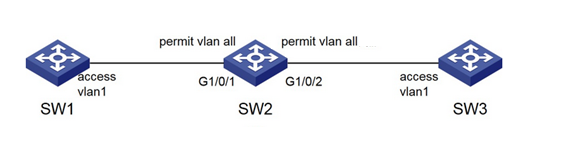 STP DISPUTE问题
STP DISPUTE问题
问题原因
经排查，SW3与SW2之间的链路存在单通。原因：由于SW2不使能生成树协议，因此当SW2从SW1、SW3收到BPDU报文后，不会将此类协议报文上送本地CPU解析处理，而是由交换机芯片依照普通的二层以太网报文进行转发。对于生成树BPDU协议报文，按照协议定义，在链路上传输时，二层报头中不会携带VLAN-Tag字段。因此SW2分别从G1/0/1接口和G1/0/2接口收到了SW1、SW3的BPDU报文后（不携带VLAN-Tag），将根据其接口的PVID=1，加入SW2交换机内部的VLAN 1中，并在VLAN 1中进行转发。因为SW2的G1/0/2存在单通（发异常，收正常），因此SW3无法收到SW1的BPDU报文，故而其认为自身为根桥，周期发送BPDU报文。但SW1能收到SW3的BPDU，且发现对应BPDU相对自身为低优先级BPDU，故而将对应接口触发dispute处理，阻塞端口以防止环路。
组网拓扑
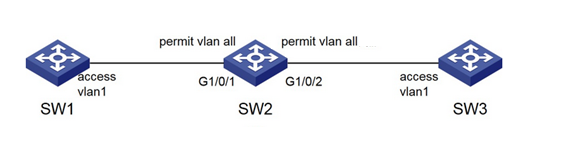 交换机问题处理“八问”
01
系统资源故障处理方法
02
转发异常问题处理方法
03
其他常见故障处理方法
04
常用基本维护命令
05
常用维护命令-用户模式或系统模式
查看端口相关信息
display interface | include UP
display interface brief description 
display counters rate inbound interface 
display counters rate outbound interface
显示系统log缓冲区信息
display logbuffer reverse 
显示STP信息：
display stp history  
display stp tc
display stp abnormal-port
常用维护命令-芯片丢包查看
端口映射关系查询
[H3C]probe                                         
[H3C-probe]debug port mapping slot [slot]
查看端口所有收发报文
H3C]probe                                         
[H3C-probe]bcm slot [slot] chip [chip] show/c
查看某端口收发报文
H3C]probe                                         
[H3C-probe]bcm slot [slot] chip [chip] show/c/内部口
常用维护命令-MAC地址漂移
MAC地址漂移查看
方法1    
[H3C]probe                                         
[H3C-probe] debug l2 slot [slot] chip [chip_ID] mac/move_rec/show
===================L2MACMOVEMODULE ===========================
L2MACMOVE Record INFO
===========================
MacAddress       Vlan Agg Mod Port ->Agg Mod Port Cnt LatestTime        Del
84:d9:31:23:a8:01 1    0   8   23   ->0   4   47   1   2023/01/07 03:47:17      1
方法2    
[H3C]display mac-address mac-move 
MAC address    VLAN Current port  Source port   Last time              Times
84d9-3123-a801    1  XGE1/2/0/47   GE1/4/0/24   2023-01-07 11:47:17        1
THANKS
www.h3c.com